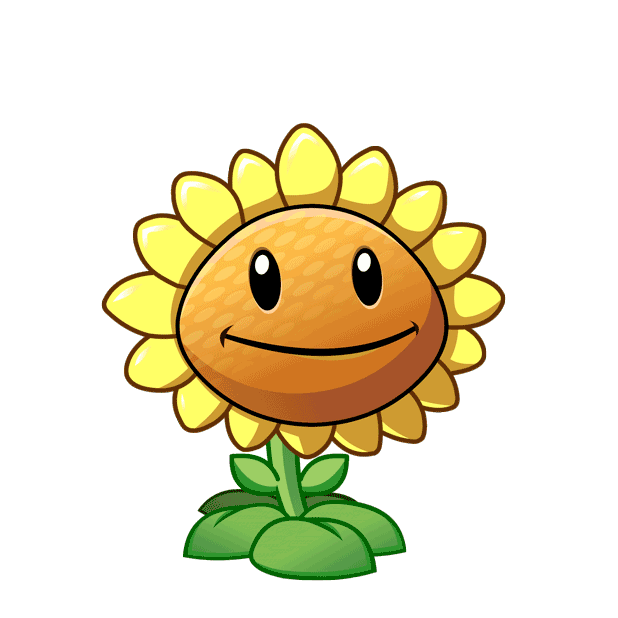 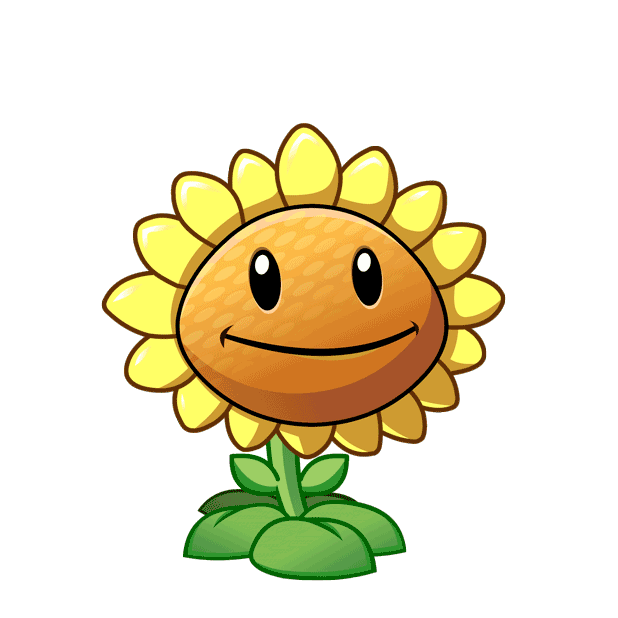 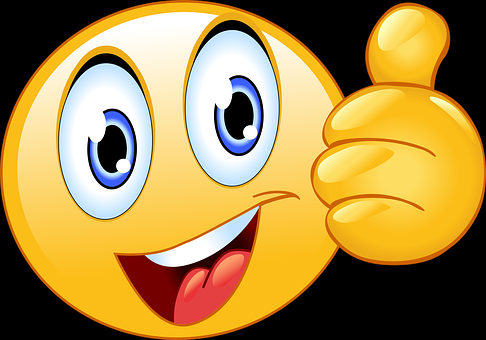 Chào mừng các em đến   với giờ học!
Lớp: 2/7
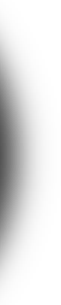 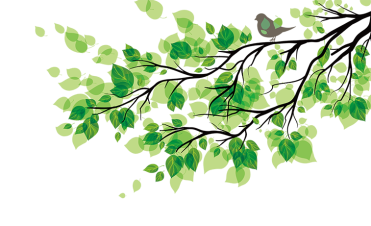 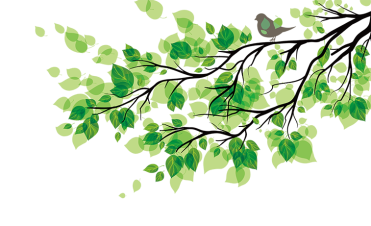 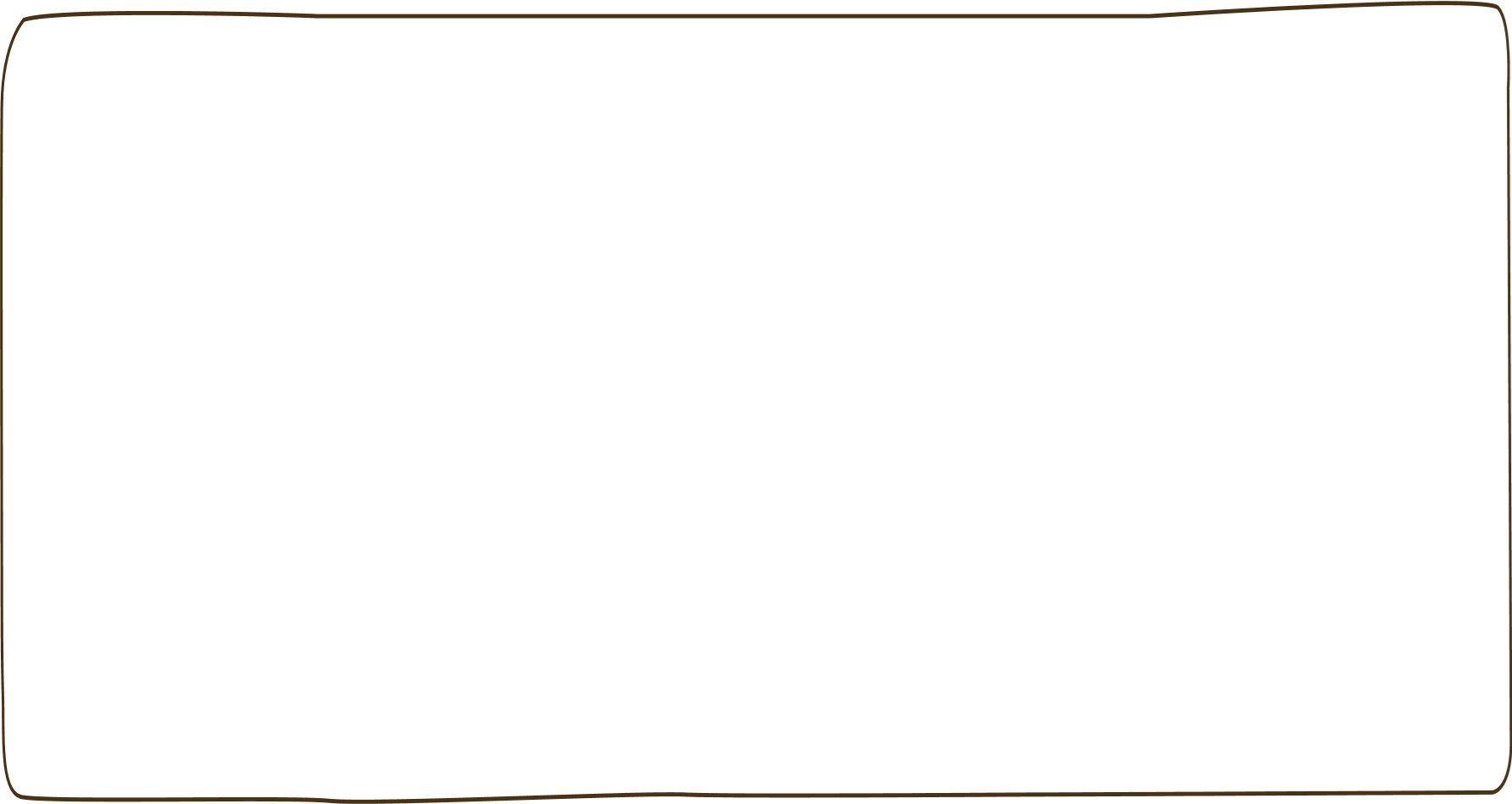 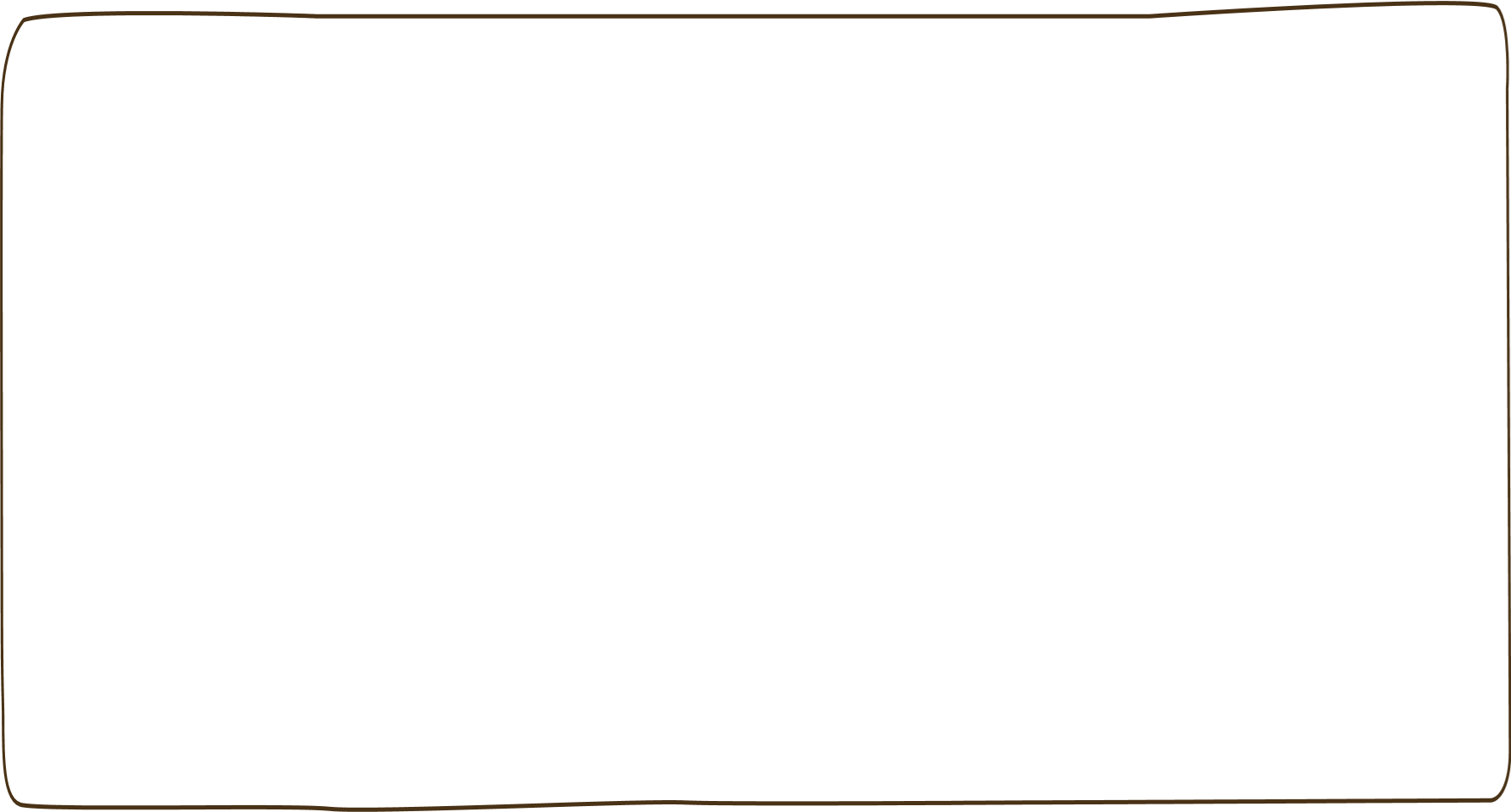 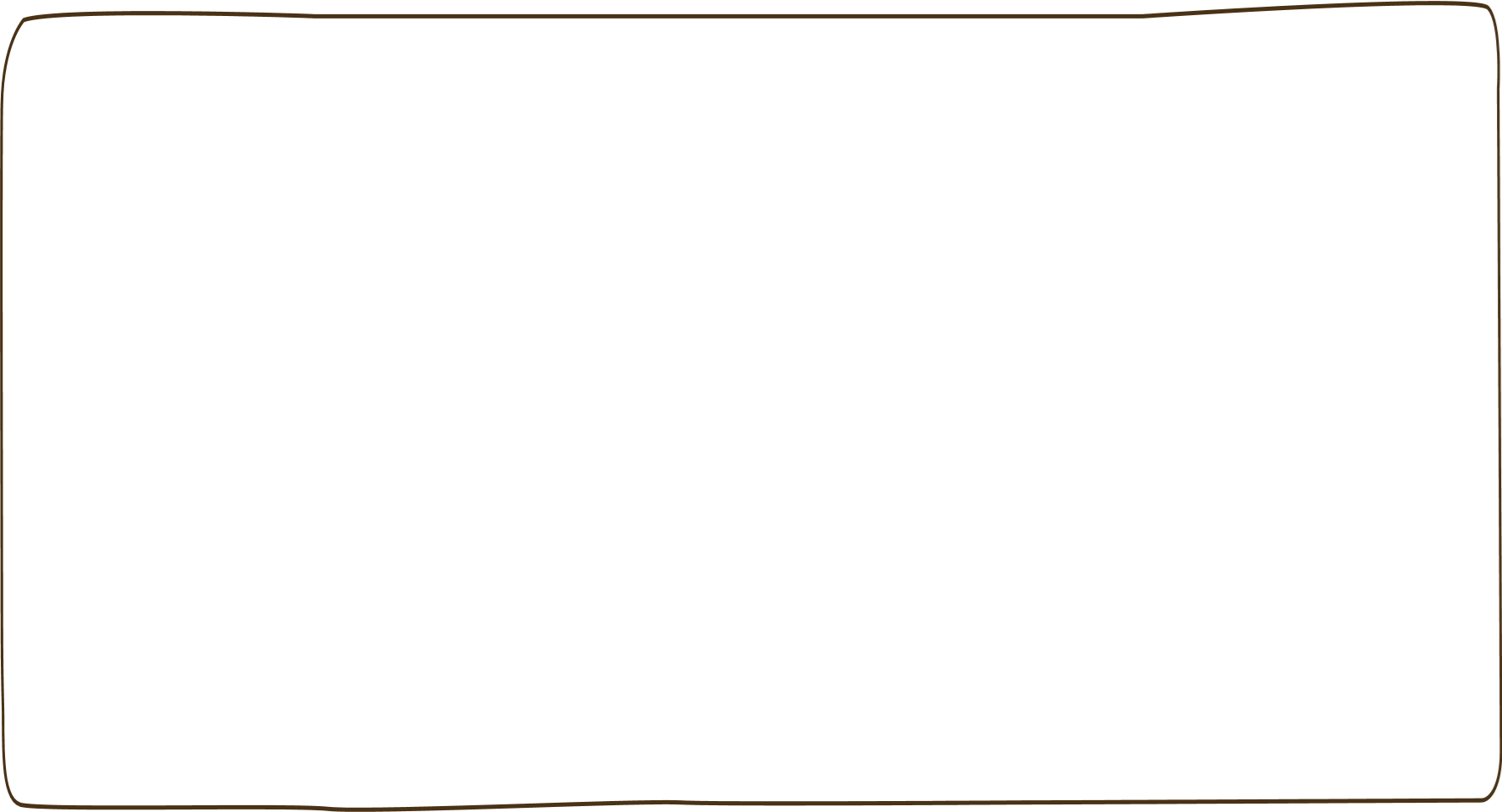 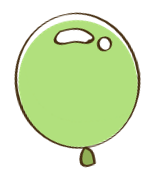 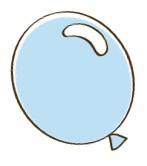 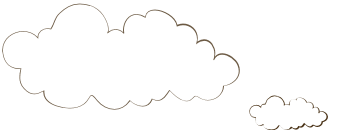 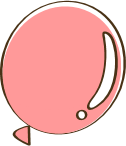 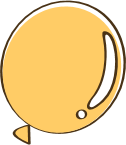 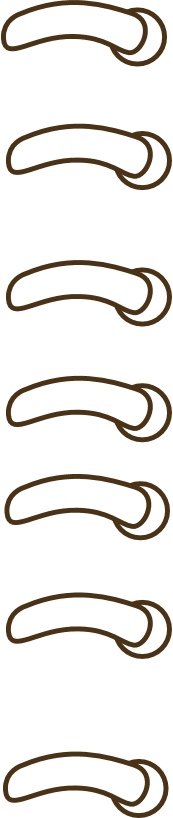 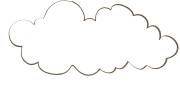 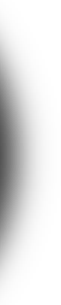 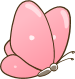 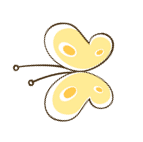 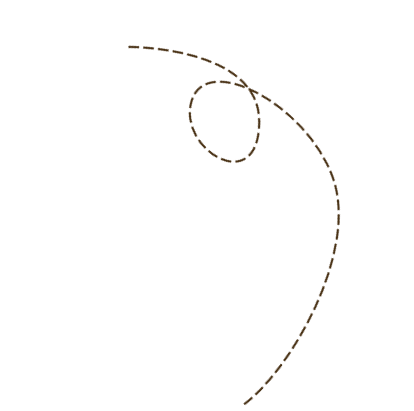 Khởi động
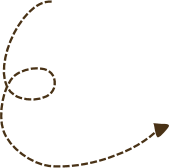 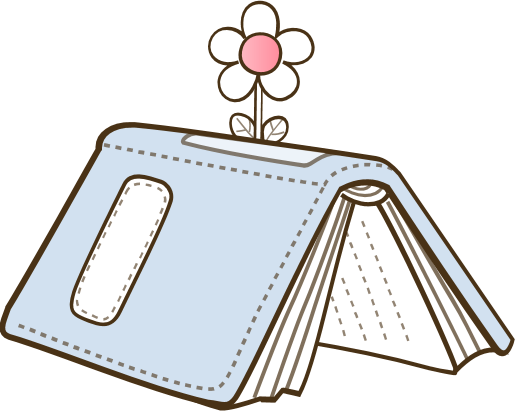 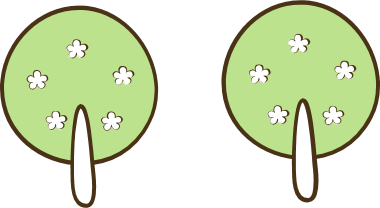 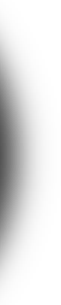 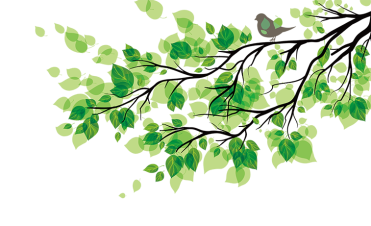 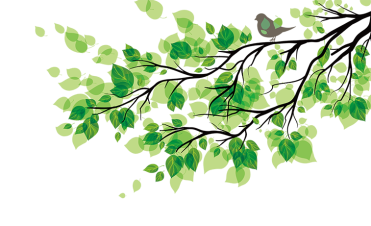 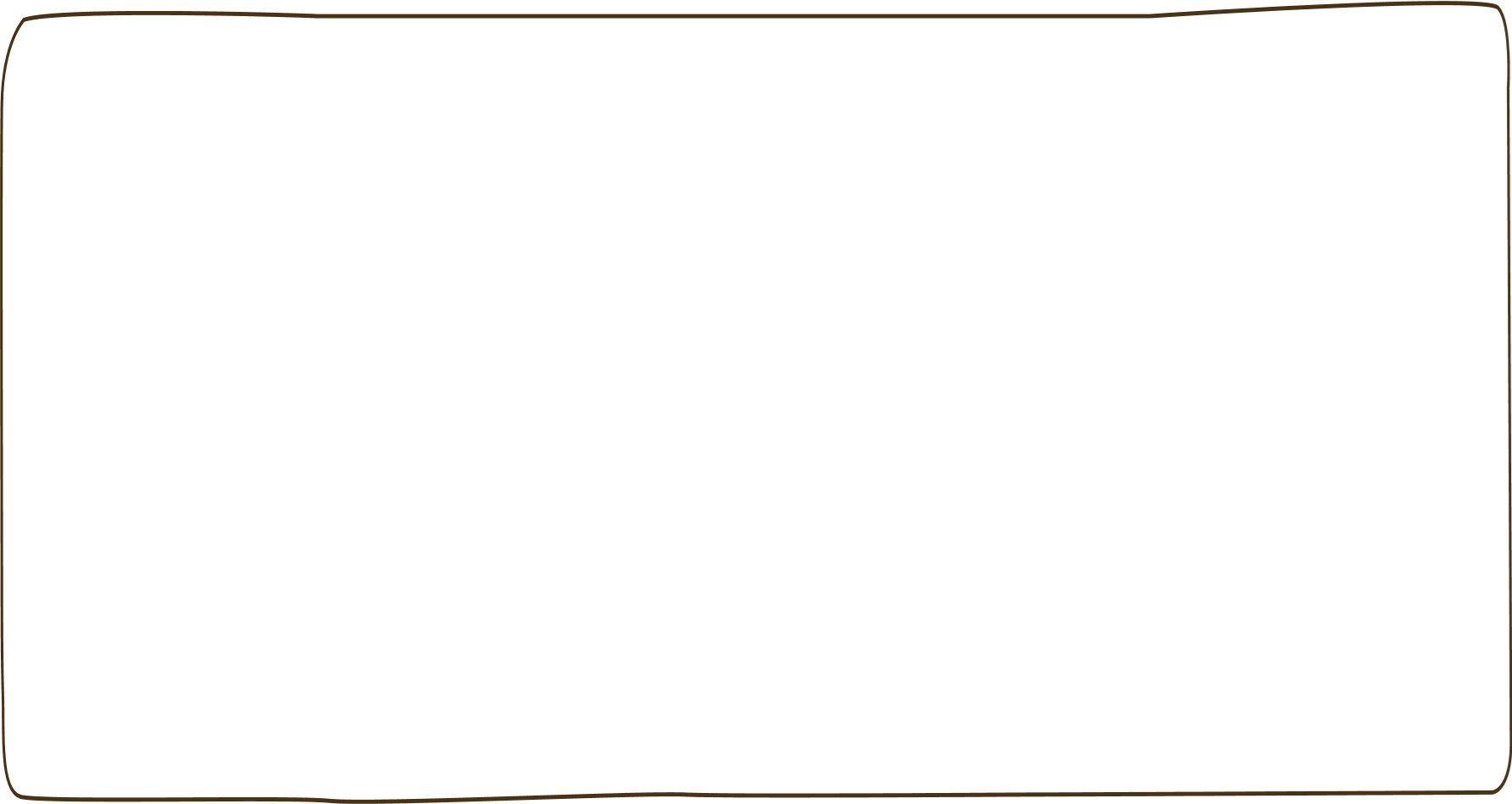 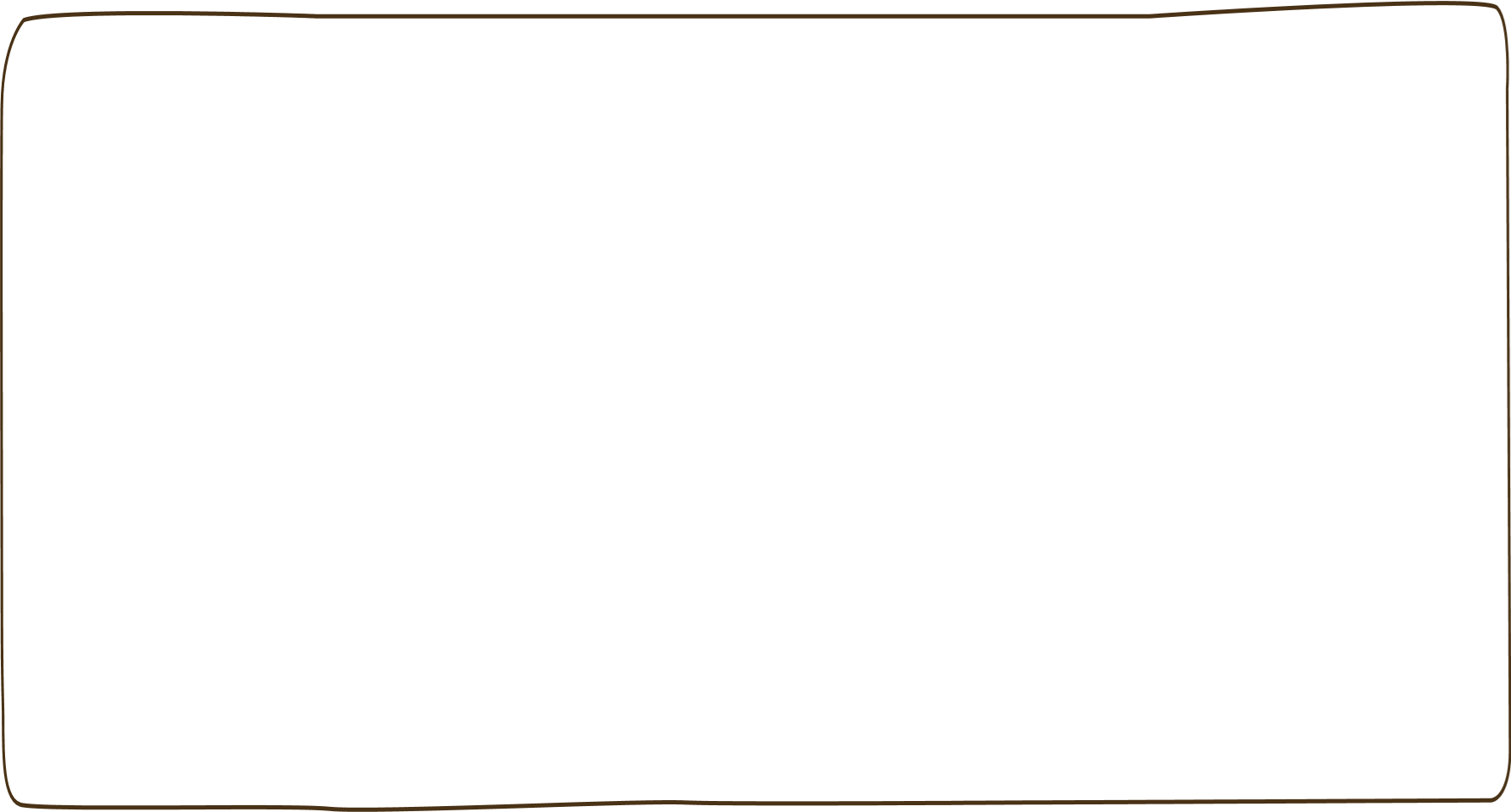 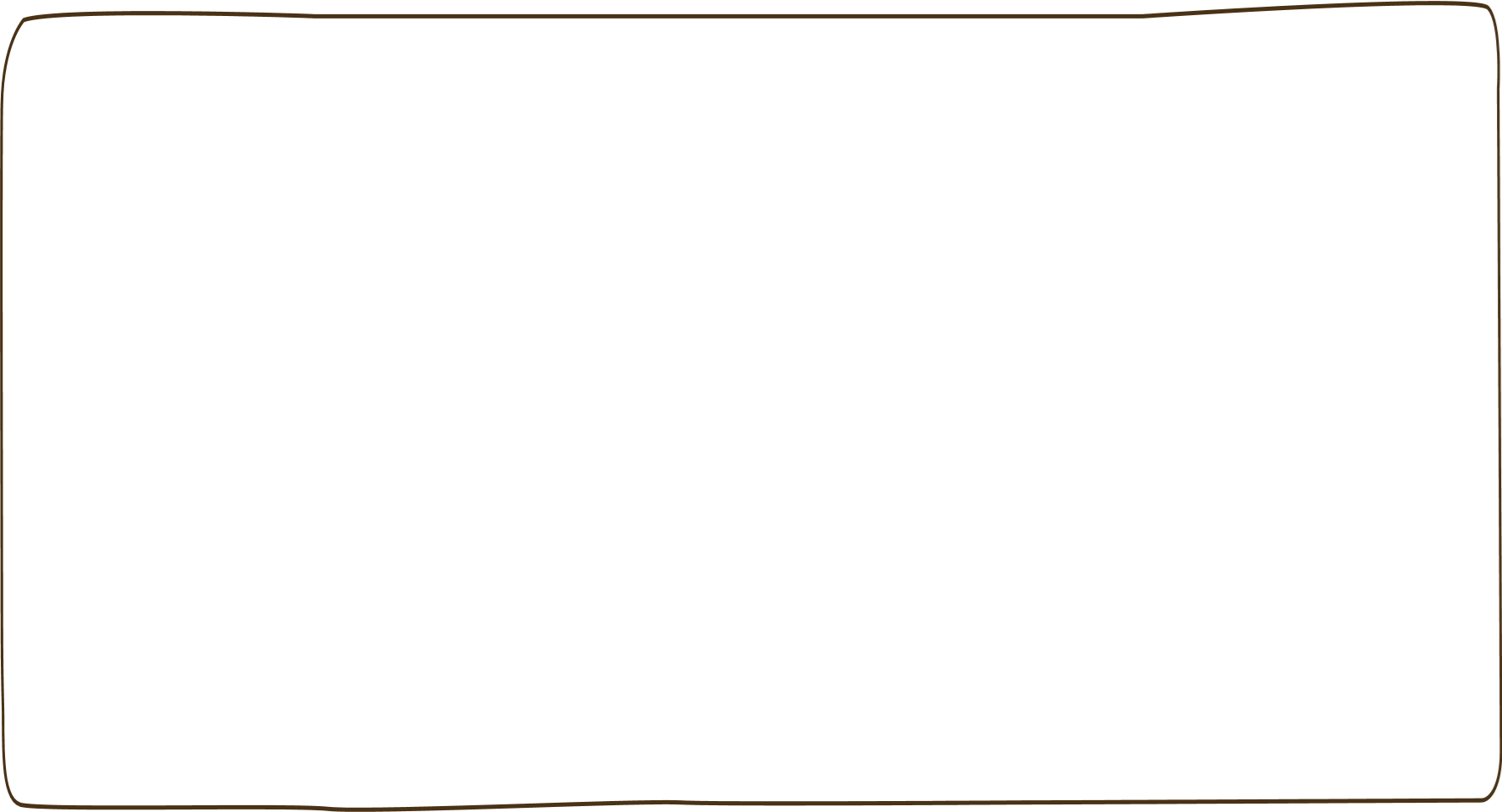 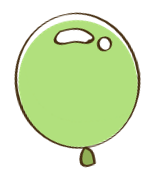 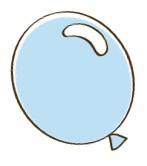 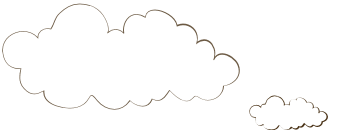 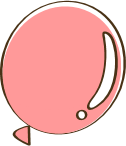 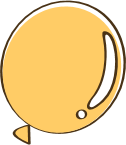 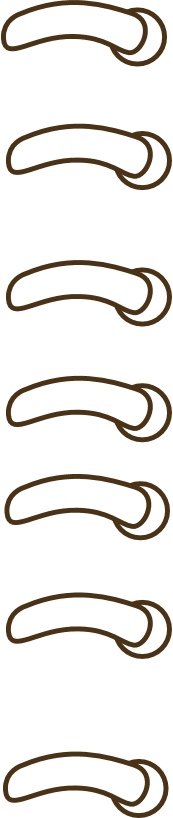 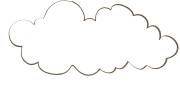 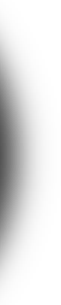 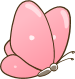 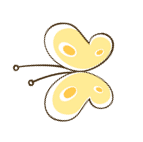 Toán
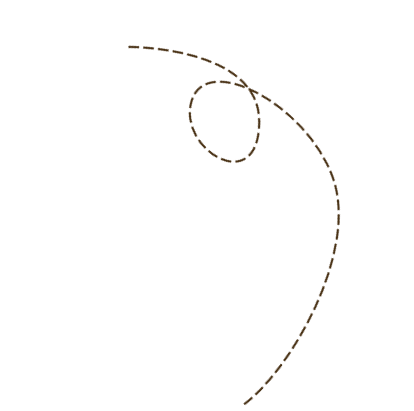 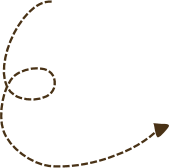 Bài 17: Phép trừ (có nhớ) trong phạmvi 20
( TT)
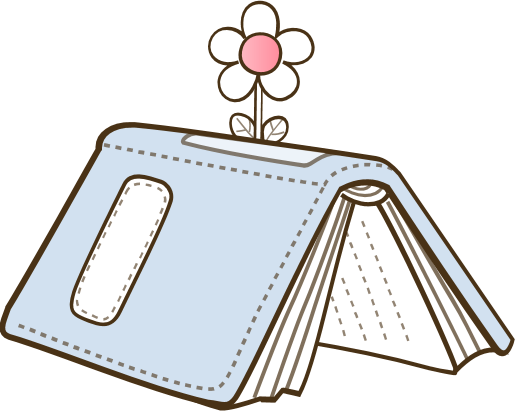 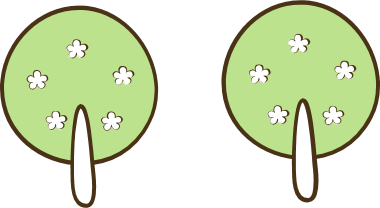 Quan sát tranh trang 32 và trả lời câu hỏi
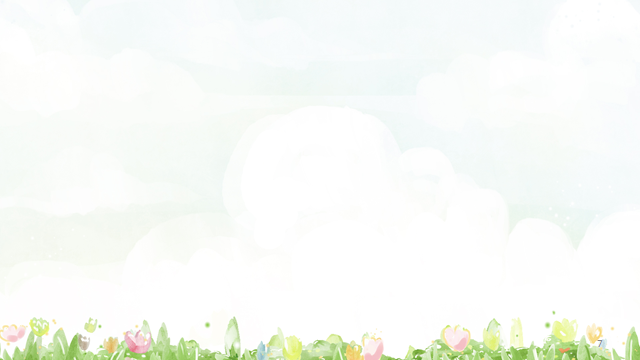 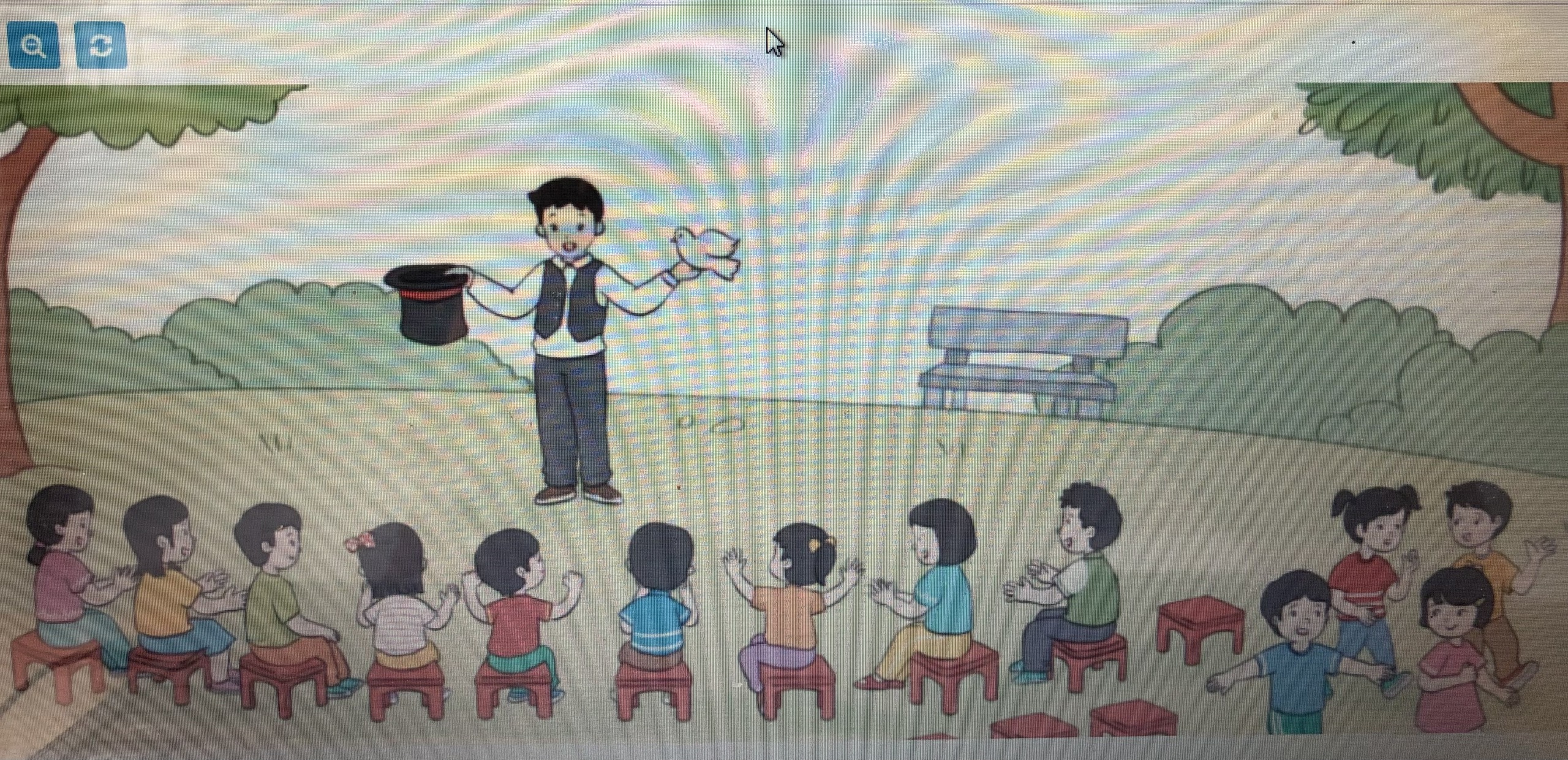 Có 13 bạn nhỏ ngồi xem xiếc. Sau đó 4 bạn nhỏ ra về trước. Hỏi còn lại bao nhiêu bạn nhỏ ở lại xem xiếc?
13 – 4 = ?
6
Chèn video
7
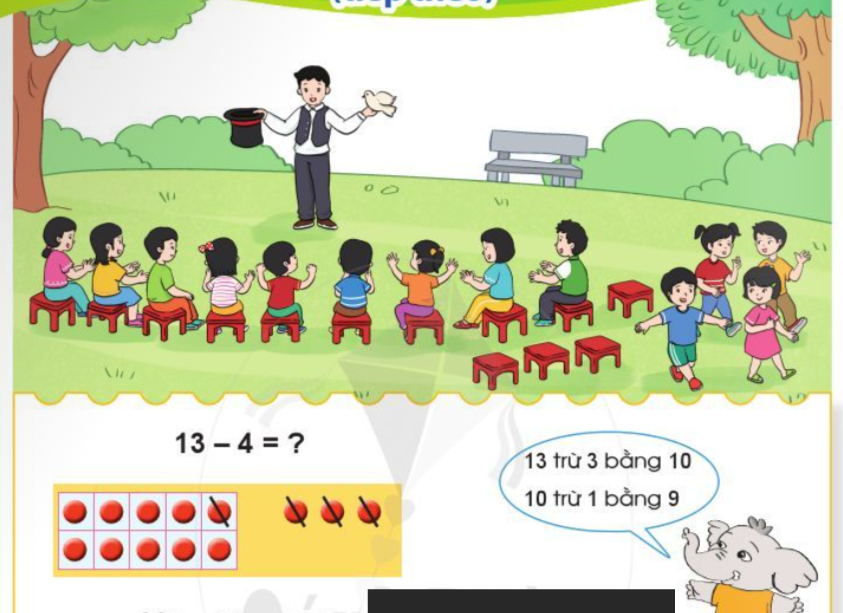 Vậy 13 - 4 = 9
Cách tính làm tròn 10:
Bước 1: Đếm lùi đến 10.
Bước 2: Sau đó từ10 đếm lùi tiếp.
9
1.
Tính
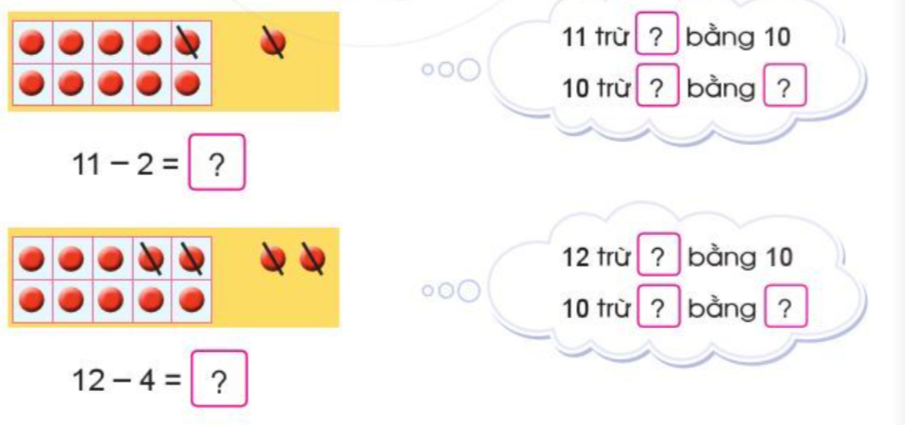 1
1
9
9
2
8
2
8
10 + 2
10 + 1
+
+
12   -    5  =
=   7
11   -   2   =
=   9
-
= 5
-
= 8
11
10 + 4
10 + 3
+
+
14   -   9  =
=   5
13   -   7   =
=   6
-
= 1
-
= 3
12
10 + 3
10 + 5
+
+
13   -    5  =
=   8
15   -   8   =
=   7
-
= 5
-
= 2
13
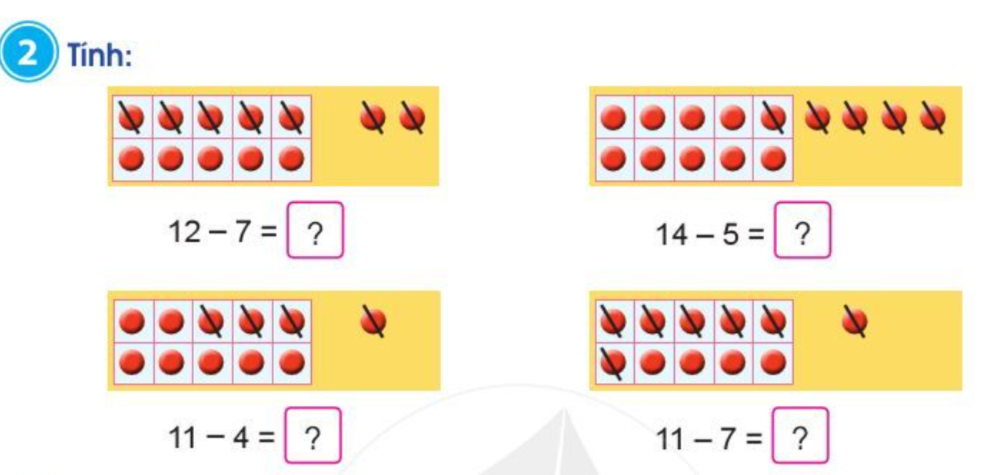 5
9
7
4
=> Em có nhận xét gì về các phép tính có trong bài 1 và bài 2?
Các phép tính ở bài 1 và bài 2 đều là các phép tính trừ (có nhớ) trong phạm vi 20.
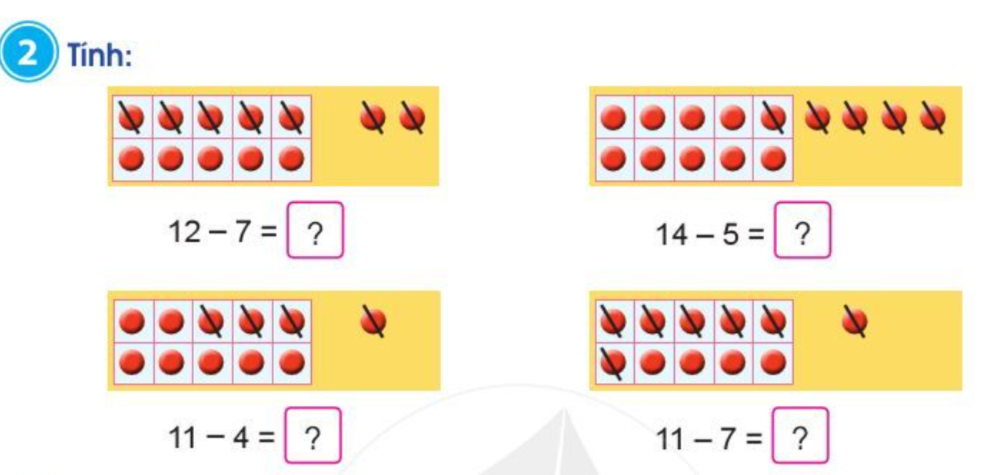 5
9
7
4
Em trừ bằng cách làm tròn 10: đếm lùi đến 10 rồi mới đếm lùi tiếp
Em hãy nêu cách tìm kết quả của bài 1 và 2 ?
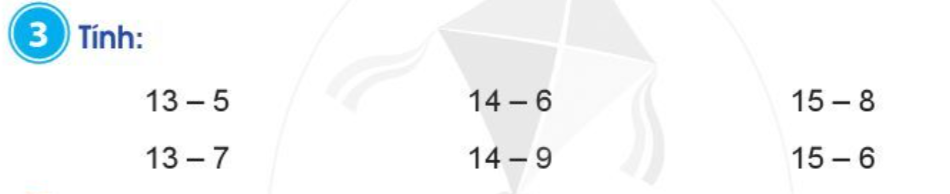 = 8
= 8
= 7
= 6
= 5
= 9
=>Em hãy nêu cách tìm kết quả của các phép tính ở bài 3?
- Cách trừ bằng cách làm tròn 10: đếm lùi đến 10 rồi mới đếm lùi tiếp
10 + 5
- Cách đếm bớt  (hoặc đếm lùi)
+
=> Em nào có cách làm khác ?
15   -   6   =
=   9
-
= 4
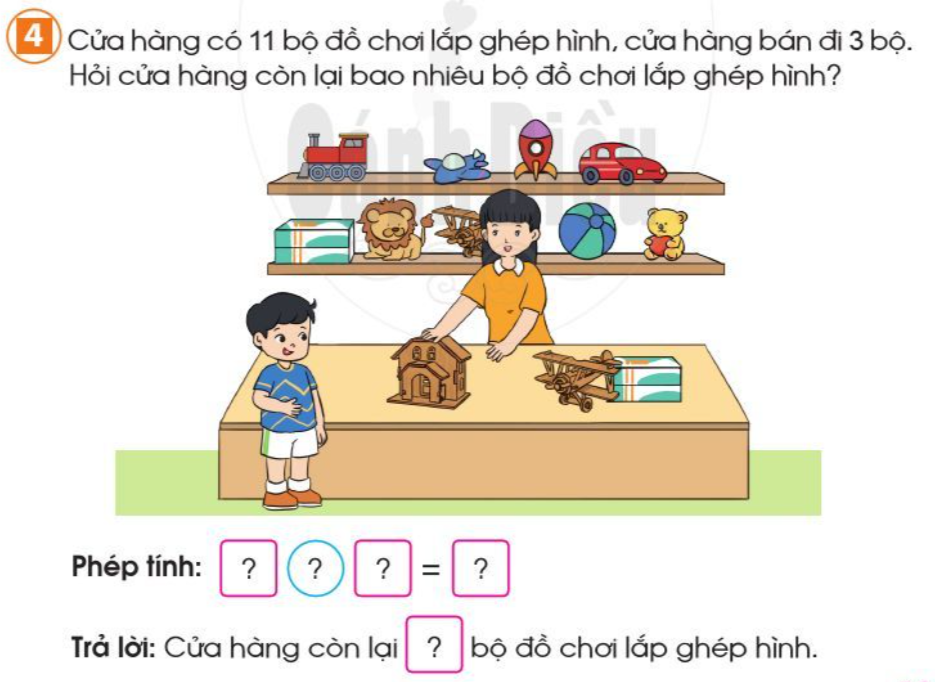 số
Tóm tắt
- Có       : 11 bộ đồ chơi
- Bán đi :   3 bộ đồ chơi
- Còn lại: … bộ đồ chơi ?
11
3
8
-
8
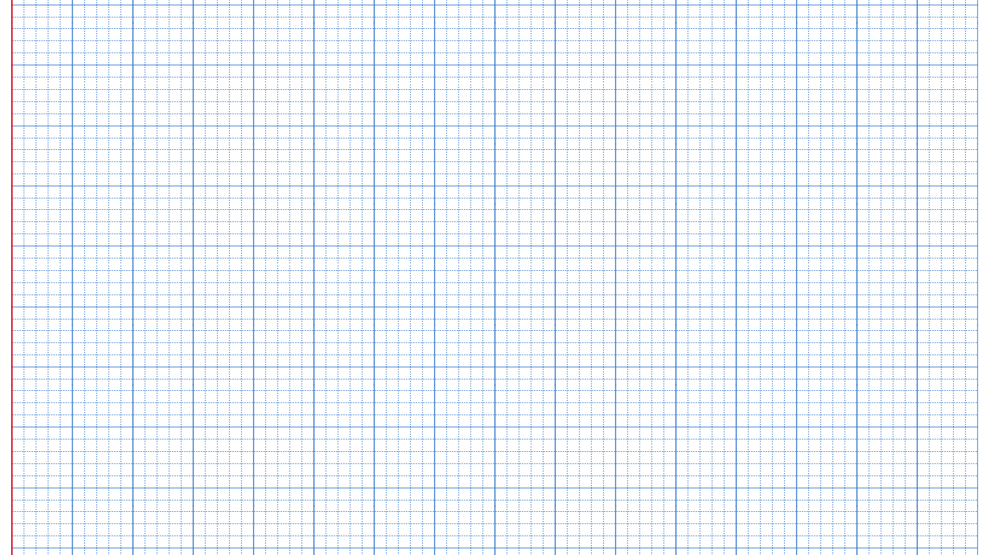 Thứ       ngày        tháng   10  năm  2022
Toán
Phép trừ(có nhớ) trong phạm vi 20(tt)
Tóm tắt
4.
-    Có           :      11   bộ đồ chơi
-    Bán        :      3   bộ đồ chơi
- Còn lại     :      …   bộ đồ chơi?
Giải
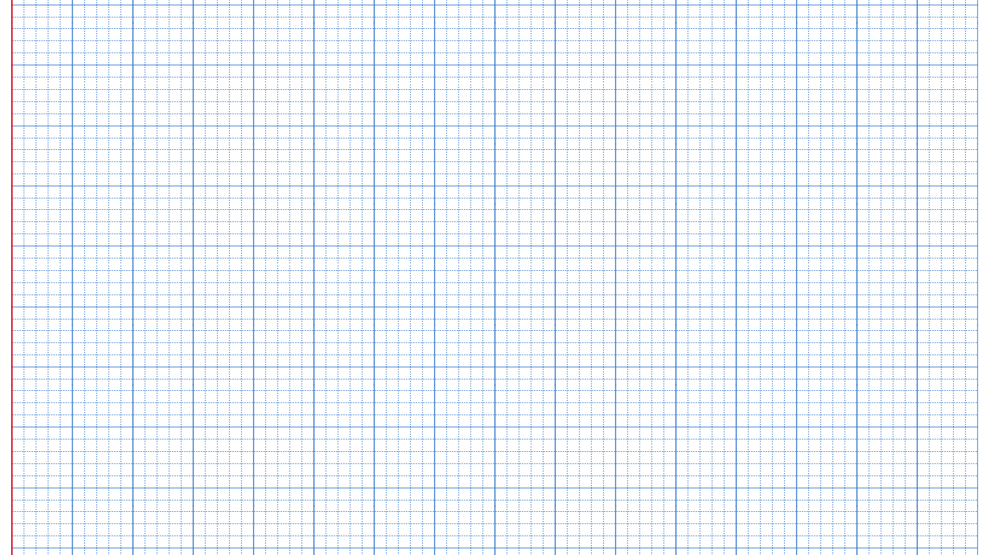 Cửa hàng còn lại số bộ đồ chơi lắp ghép hình là:
11     -      3     =    8    ( bộ đồ chơi)
Đáp số:     8     bộ đồ chơi
Em đã làm cách gì để tìm kết quả của bài toán giải?
Bài toán thuộc dạng toán gì?
Bài toán thuộc dạng toán tìm hiệu.
Em sử dụng cách trừ làm tròn 10 hoặc cách đếm lùi để tìm kết quả của phép tính trừ (có nhớ).
Tóm tắt
- Có       : 11 bộ đồ chơi
- Bán đi :   3 bộ đồ chơi
- Còn lại: … bộ đồ chơi ?
Giải
Cửa hàng còn lại số bộ đồ chơi lắp ghép hình là:
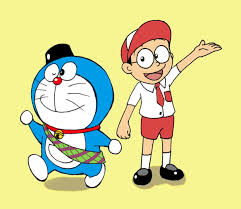 11 – 3 = 8 (bộ đồ chơi ghép hình)
Đáp số: 8 bộ đồ chơi ghép hình ̣
20
Dặn dò
- Về nhà, em hãy tìm hỏi ông bà, cha mẹ, người thân xem có còn cách nào khác để thực hiện phép trừ (có nhớ) trong phạm vi 20 không.
- Chuẩn bị trước bài 18
21
Cảm ơn các em đã lắng nghe!
Chào tạm biệt !
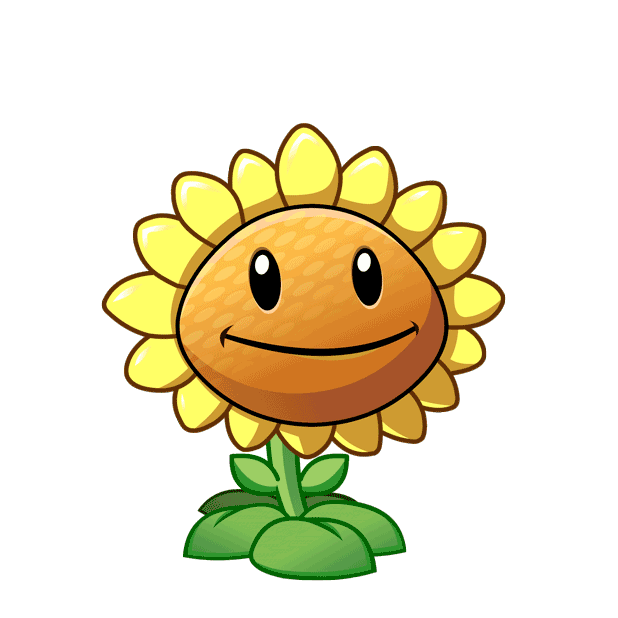 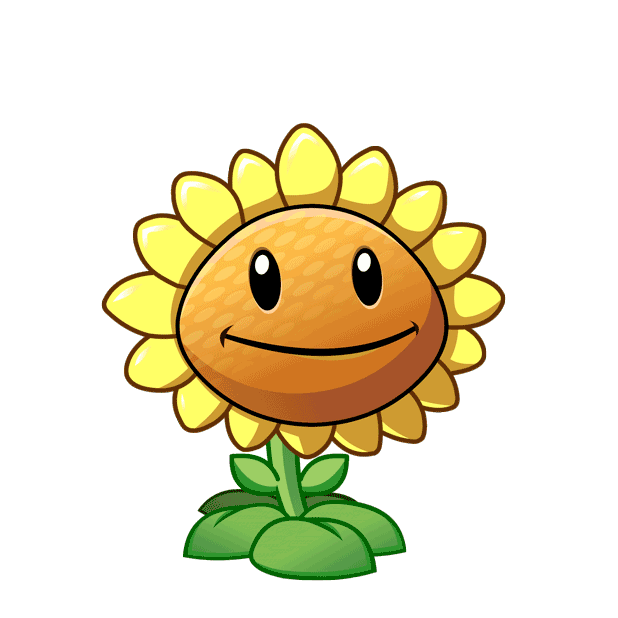